يَوْمُ العِيد
Dr. Ehab Atta
1
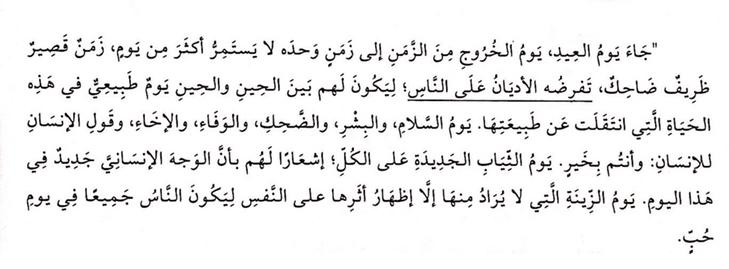 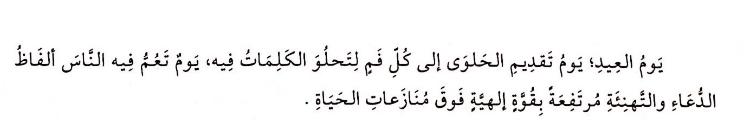 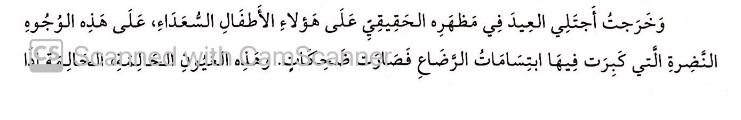 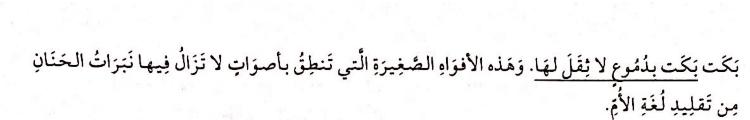 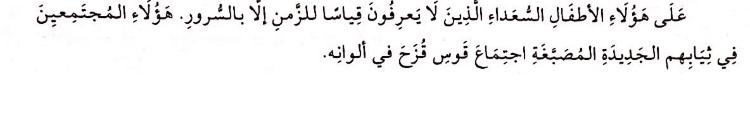 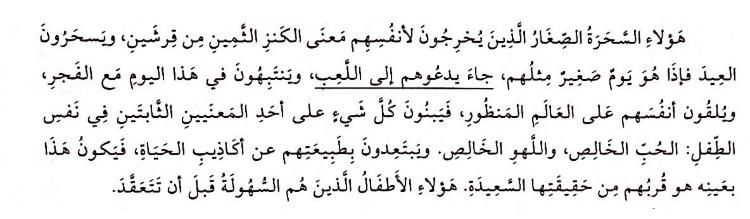 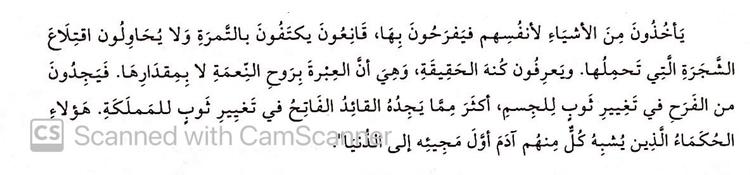 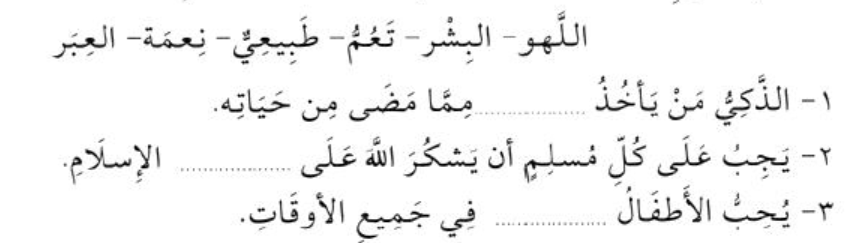 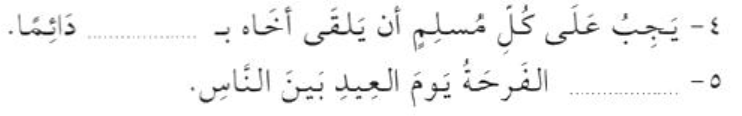 9
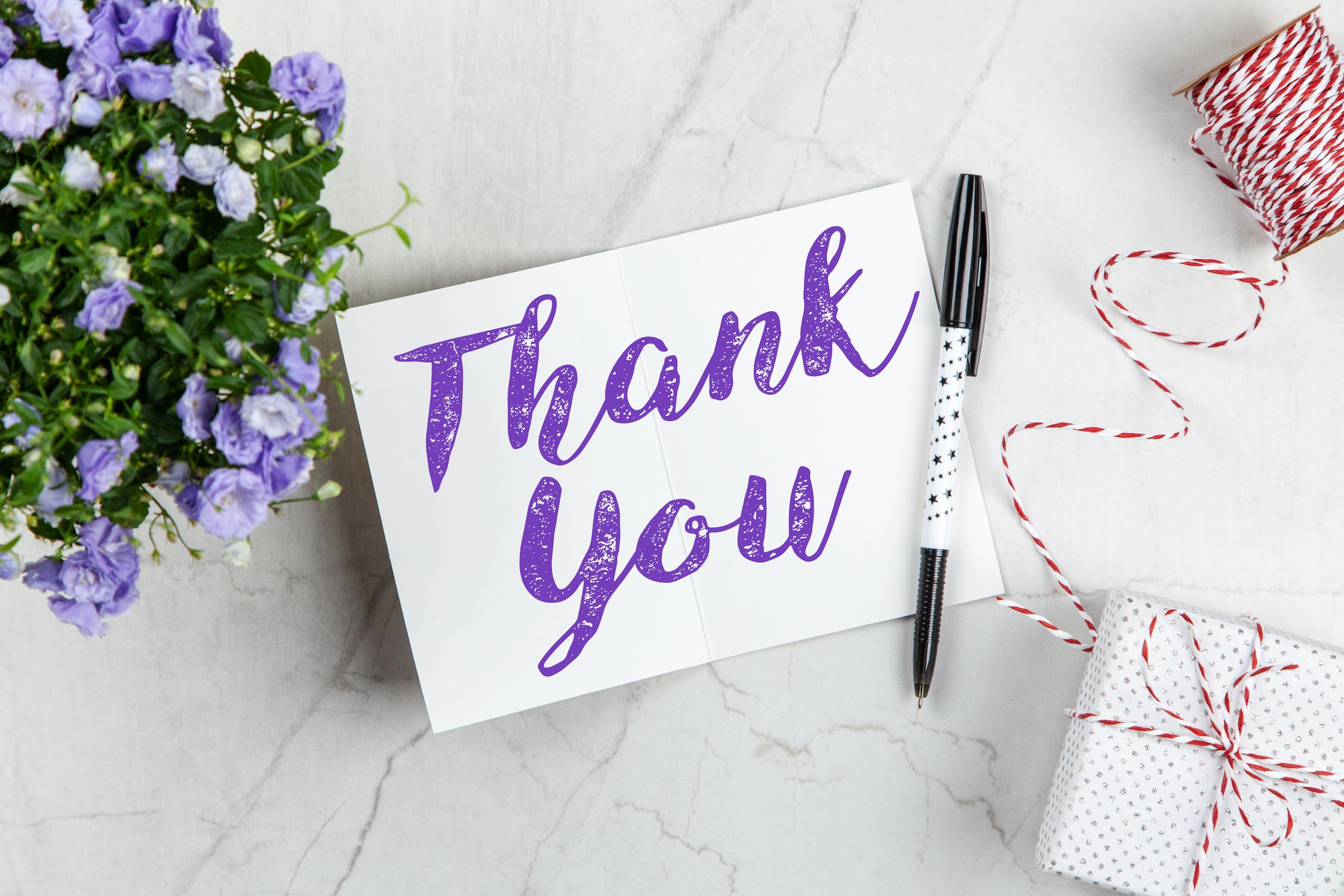 10